Организация просвещения родительской общественности
Барабанщикова Е.М.
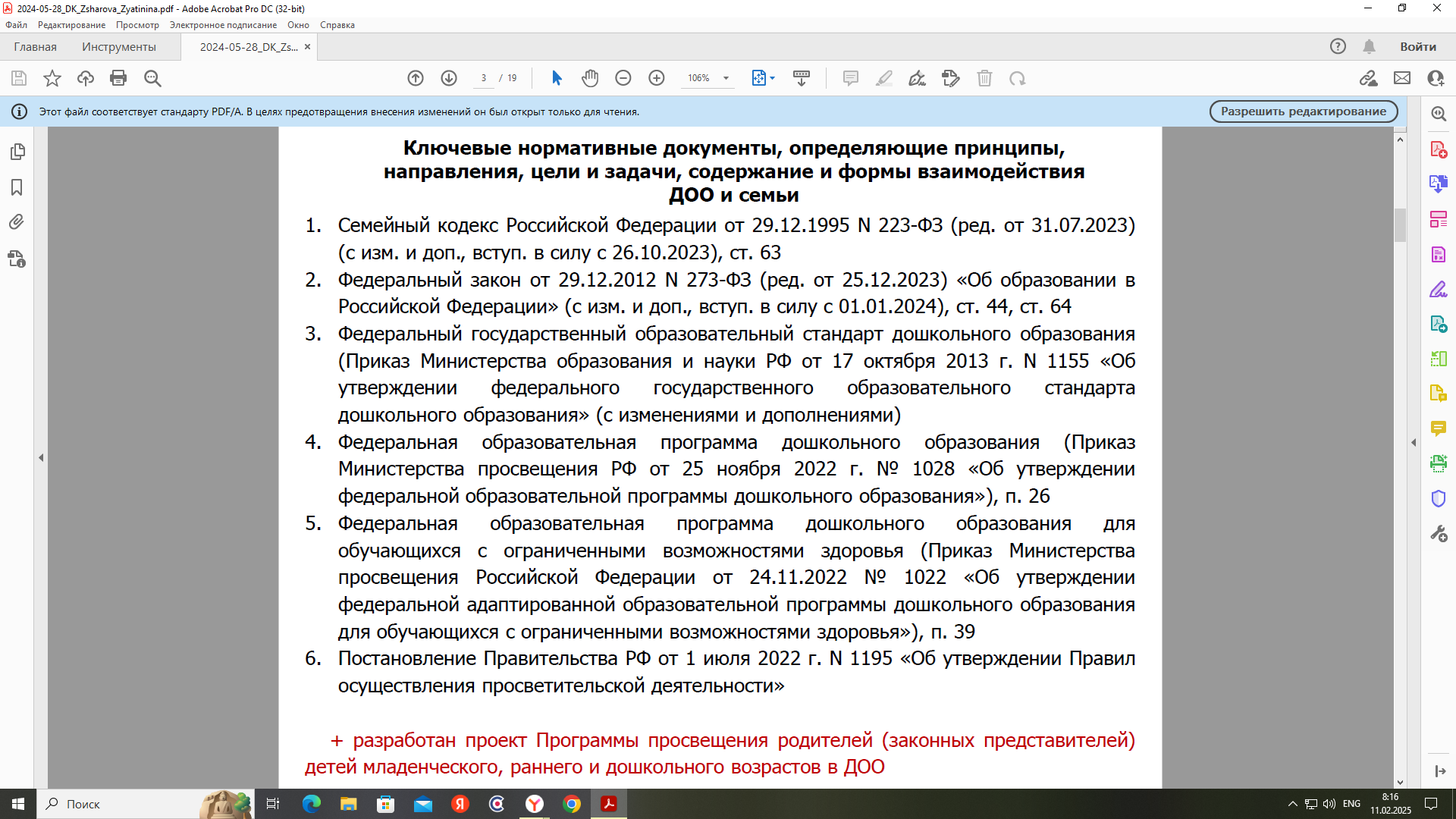 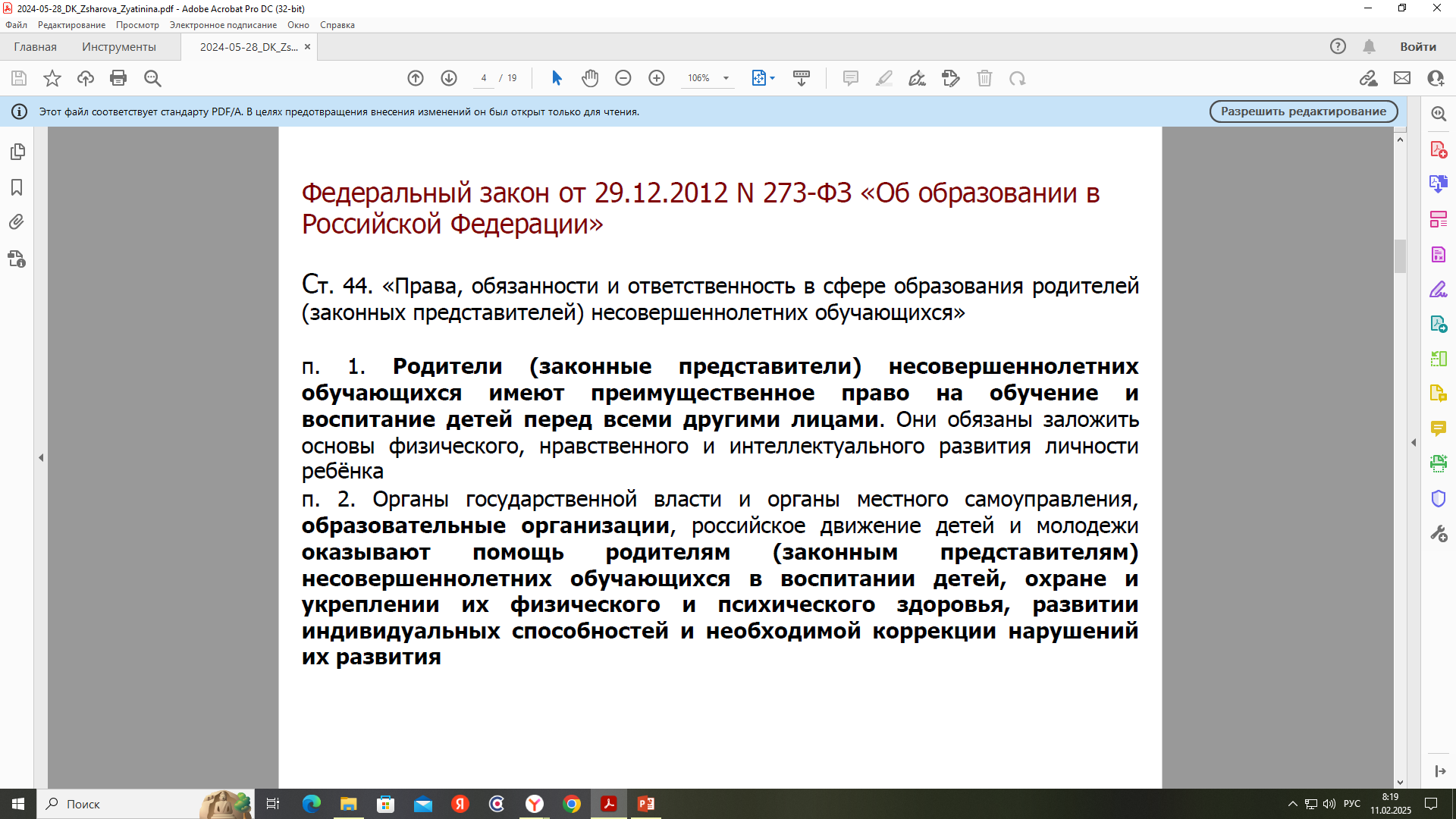 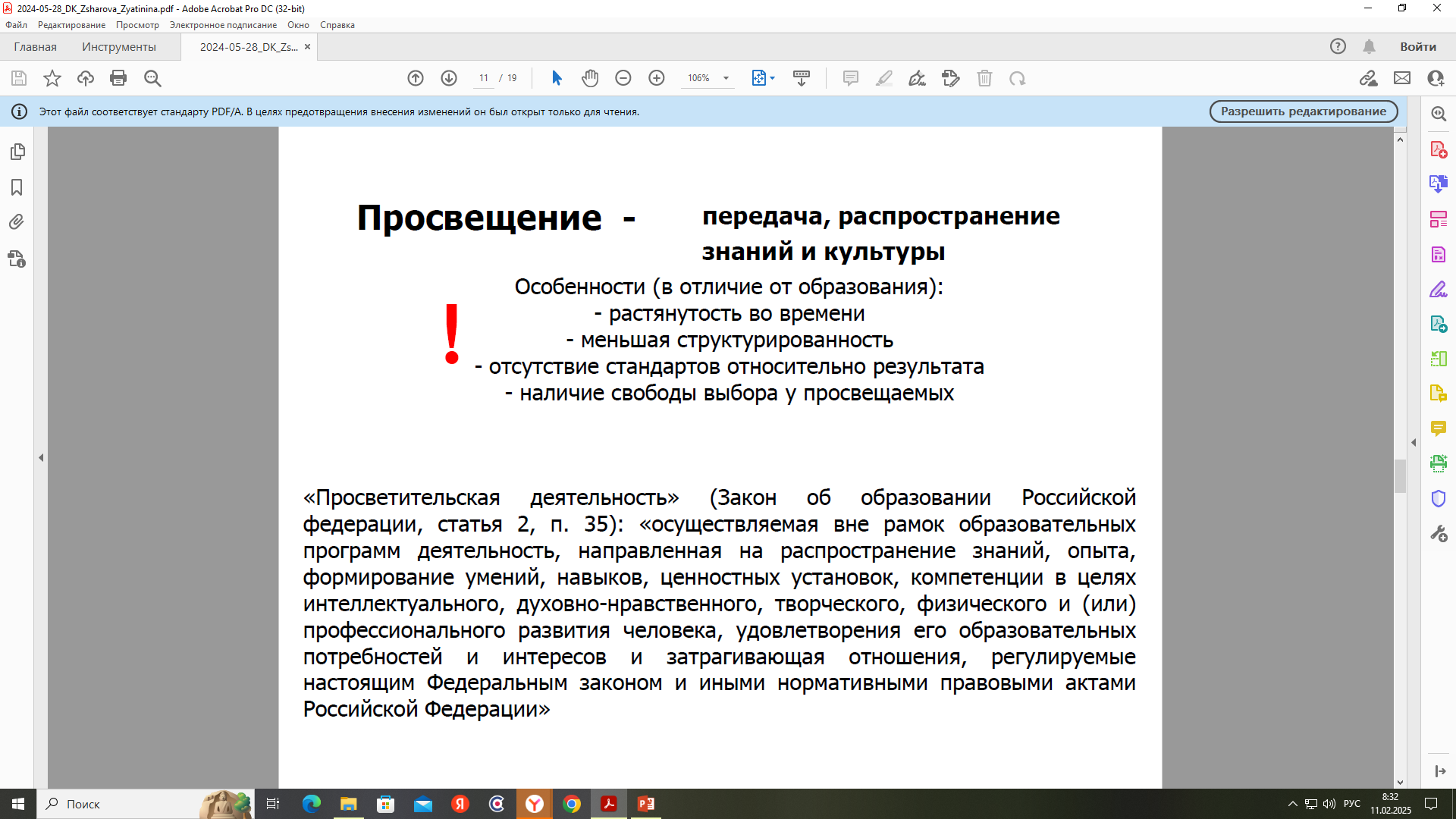 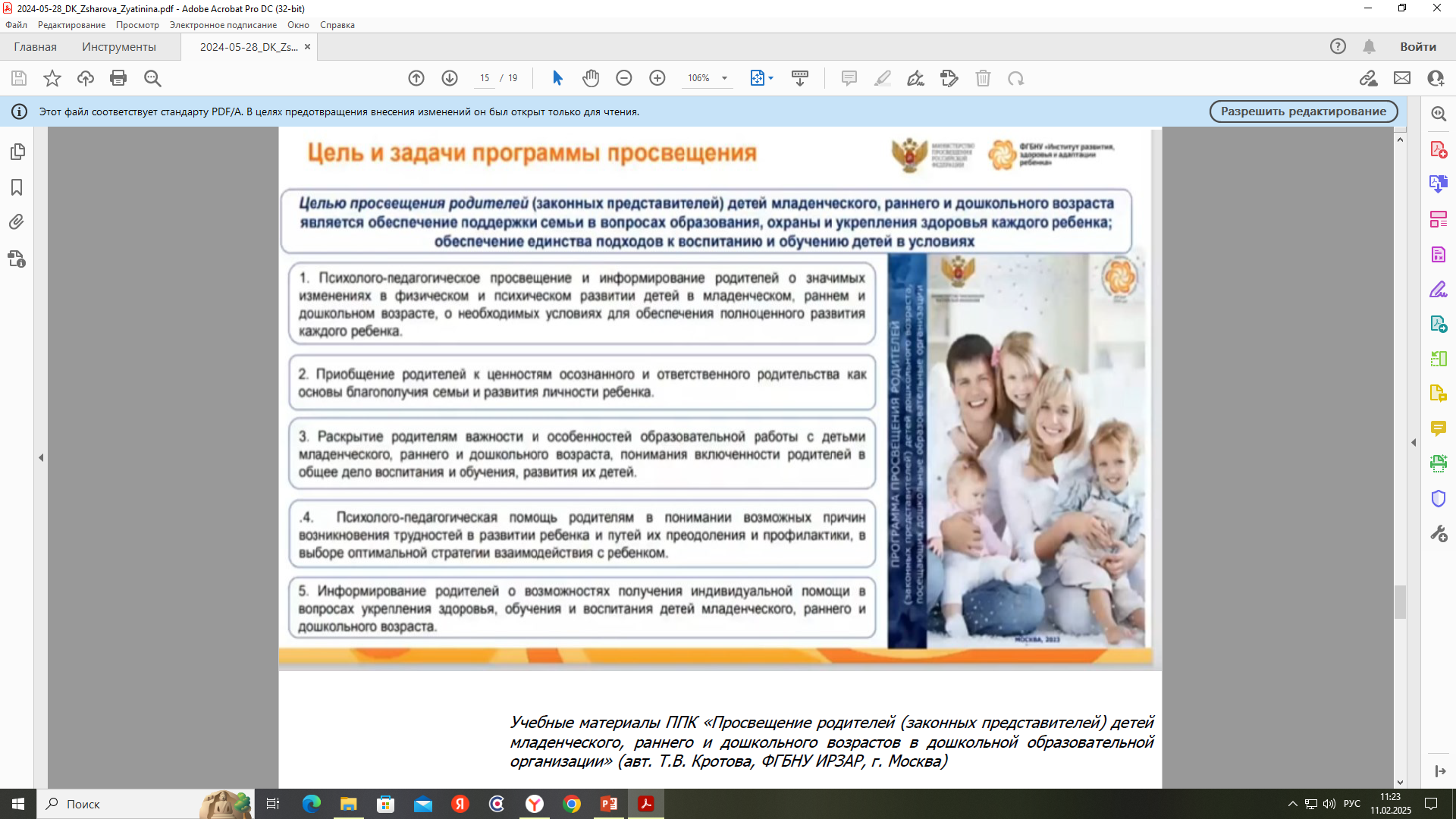 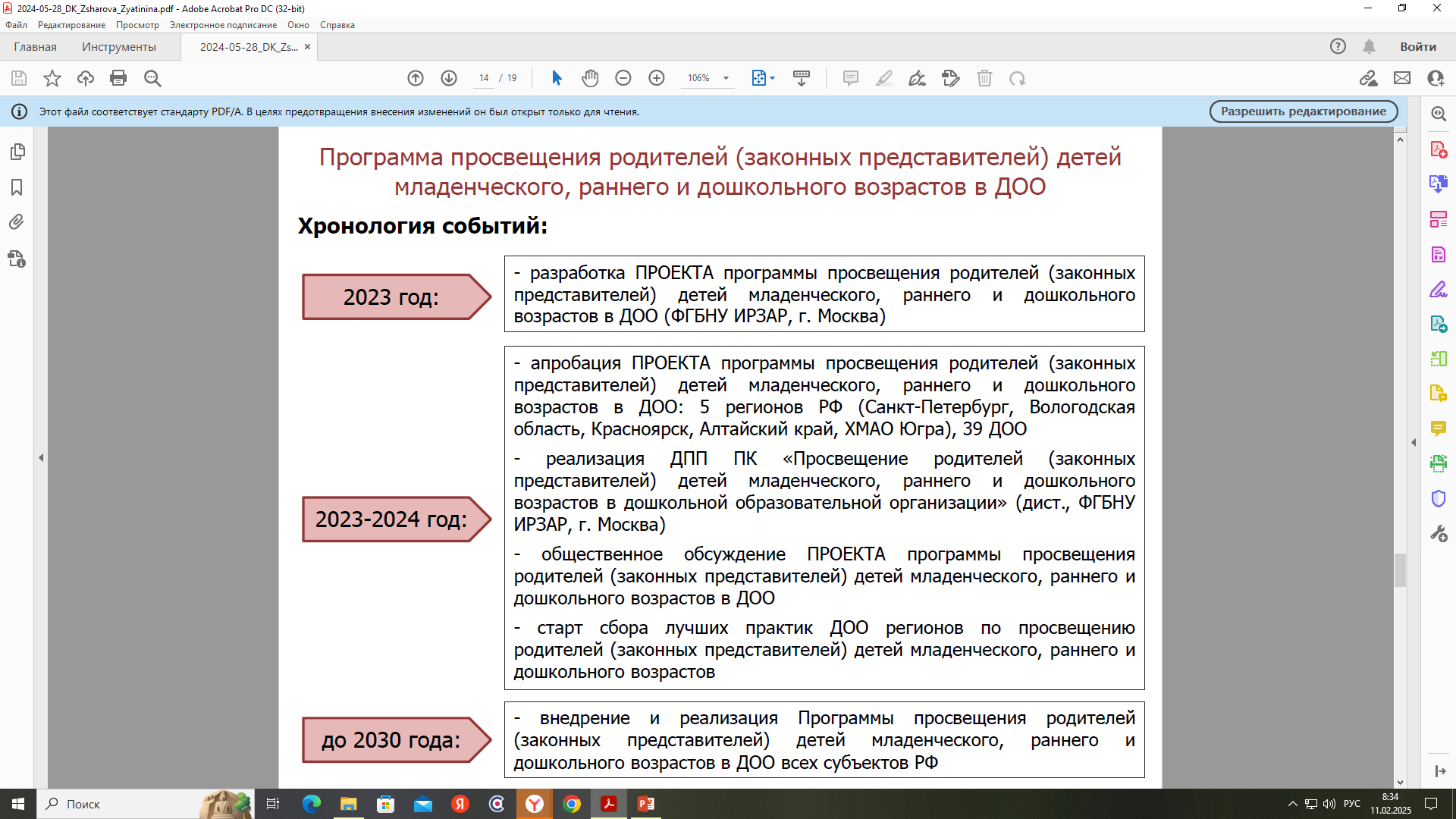 Электронный детский сад
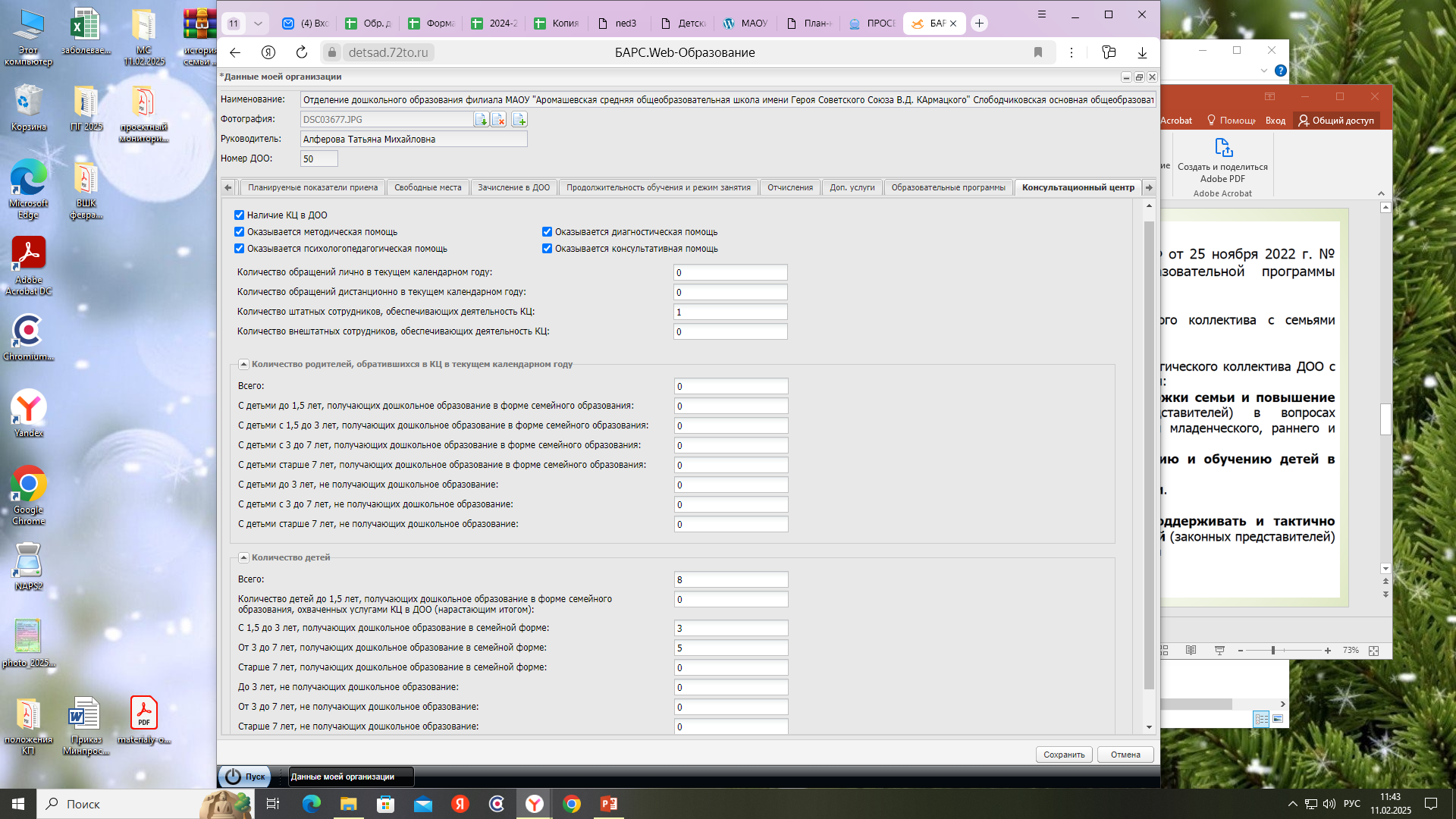 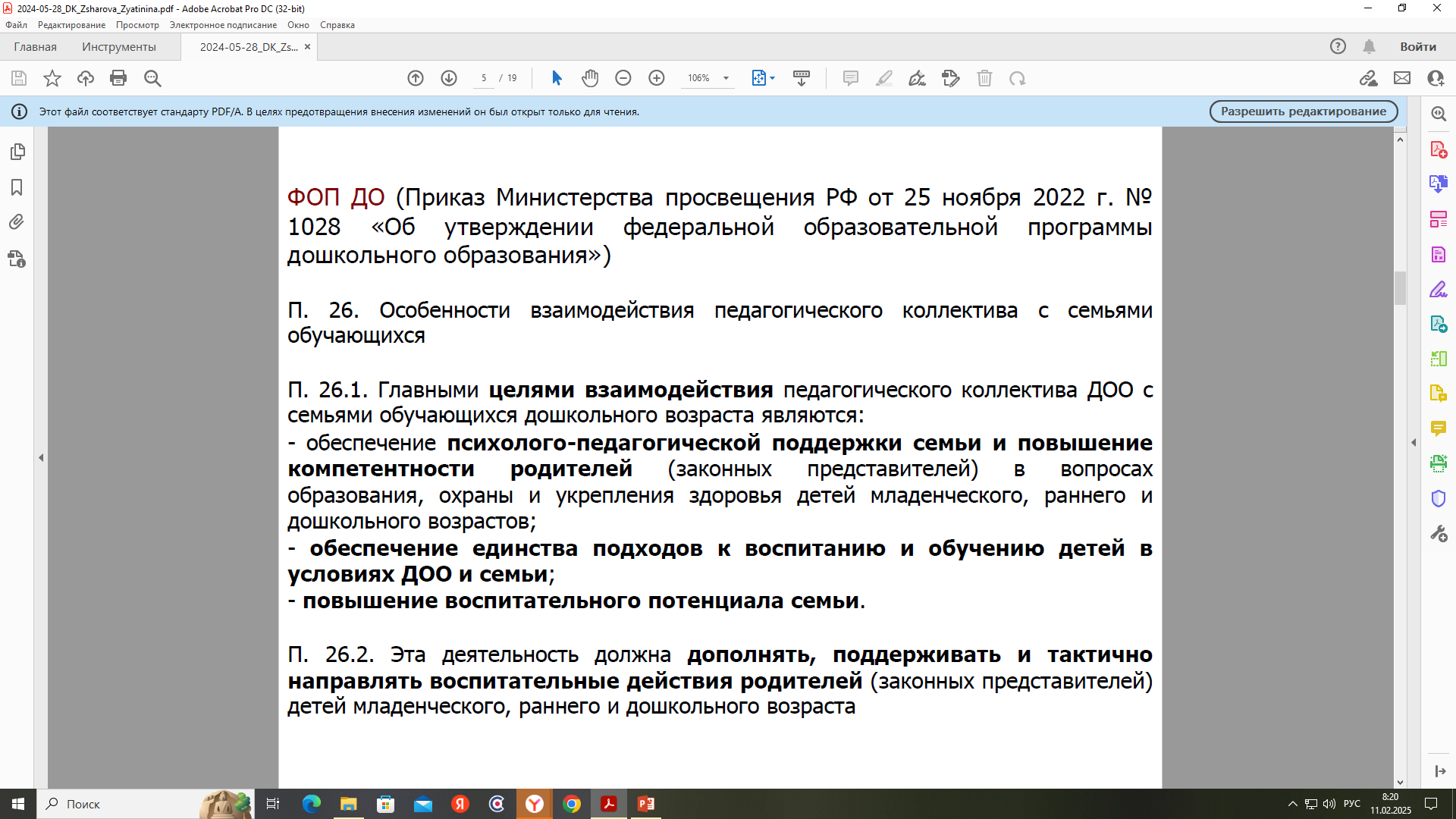 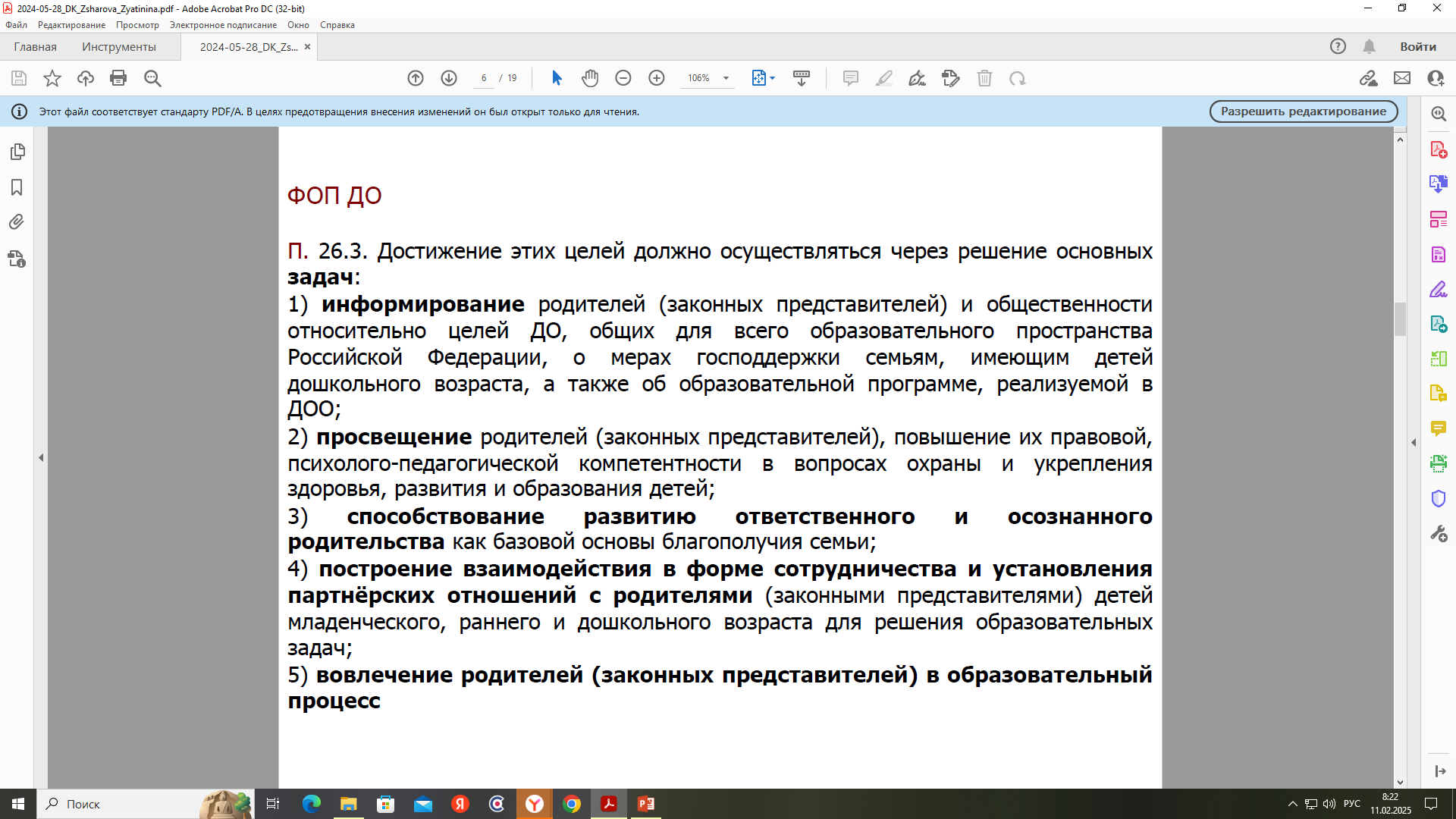 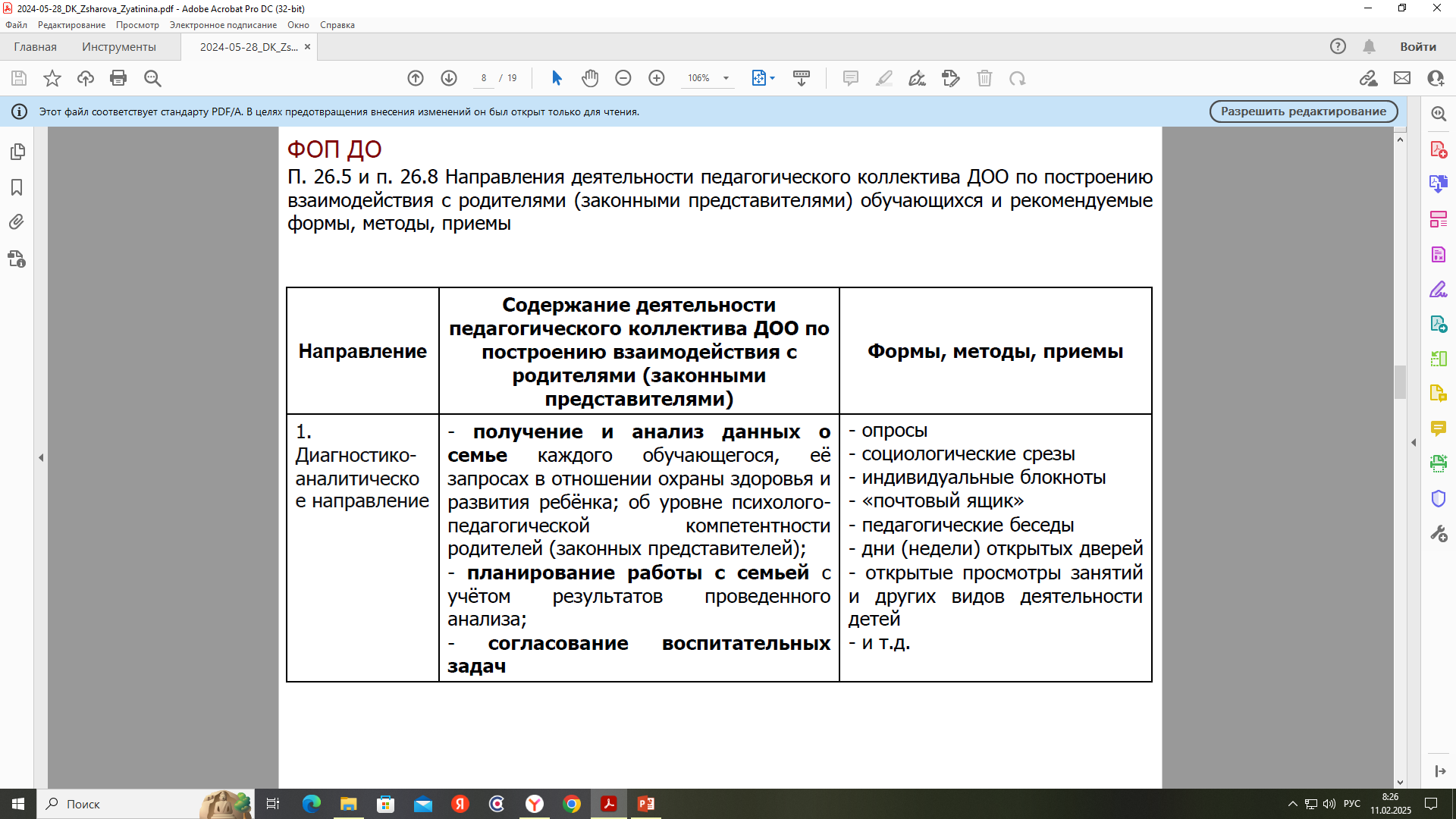 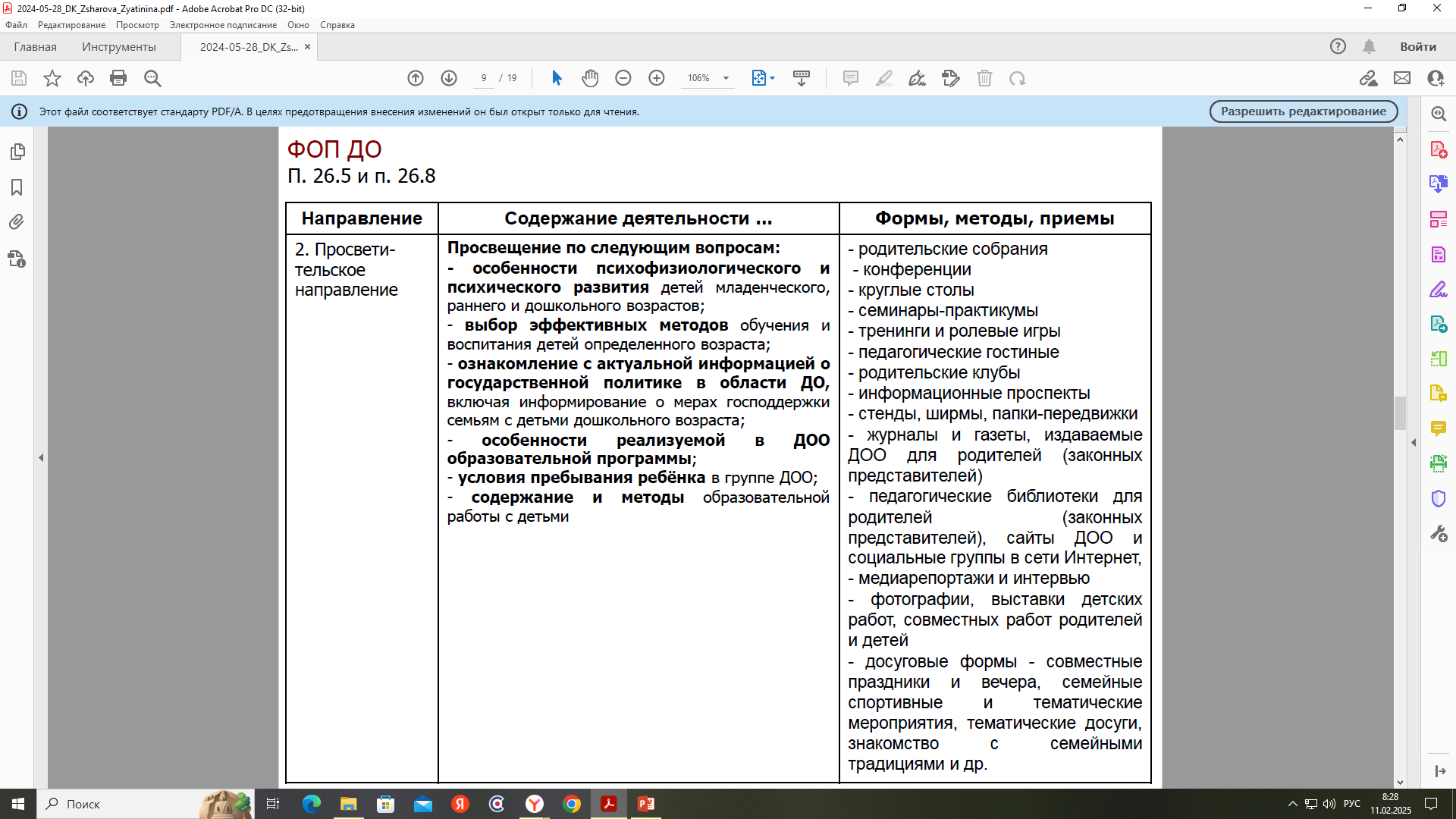 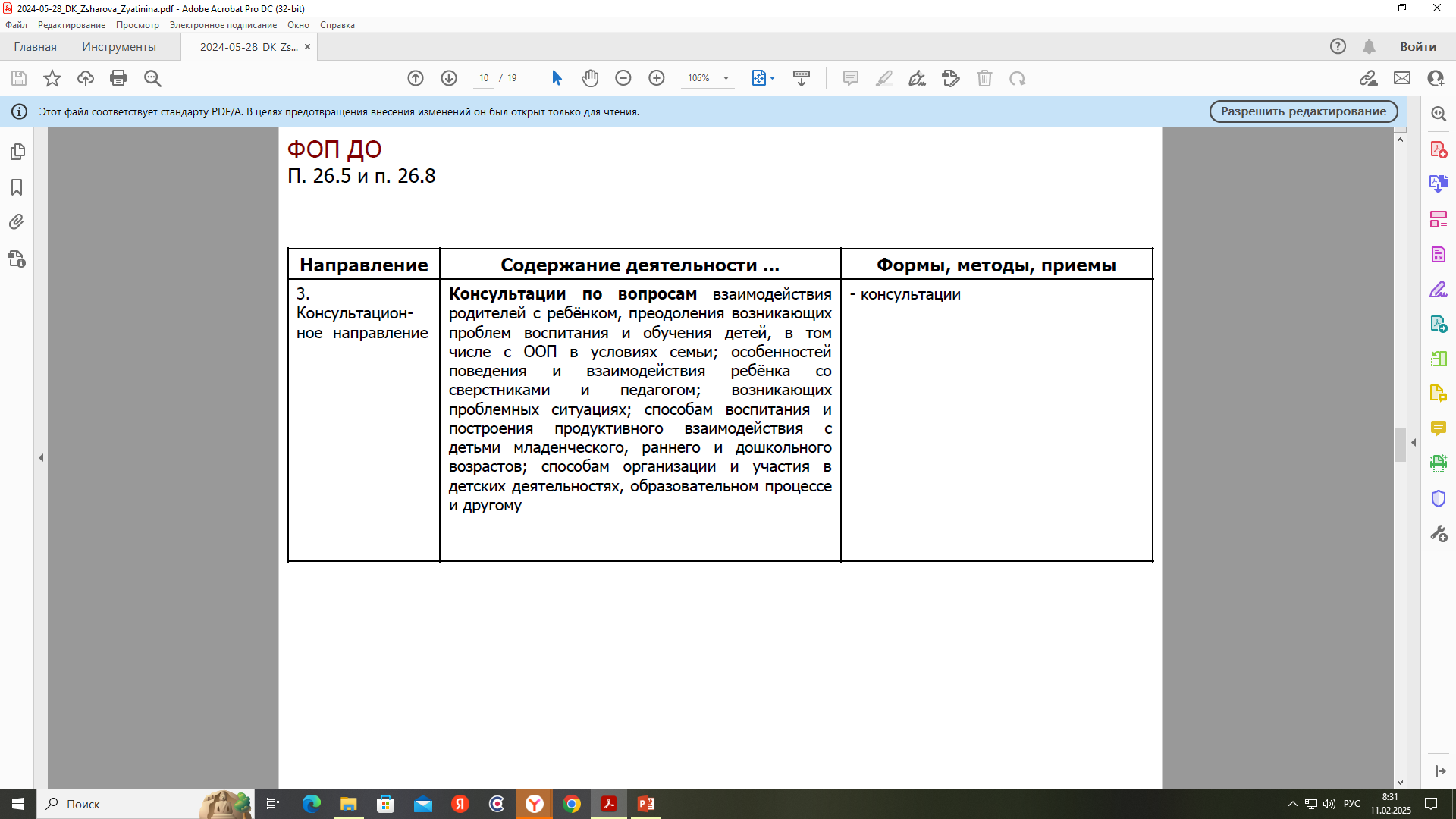